राष्ट्रिय कृषिगणना २०७८गणक तथा सुपरिवेक्षक तालिममितिः वैशाख १, २०७९...................., जिल्ला
सातौं दिनको तेस्रो (चौथो) सत्र
फिल्ड अभ्यासका लागि मार्गदर्शन
1
प्रस्तुतिका विषय र सन्दर्भ सामाग्री
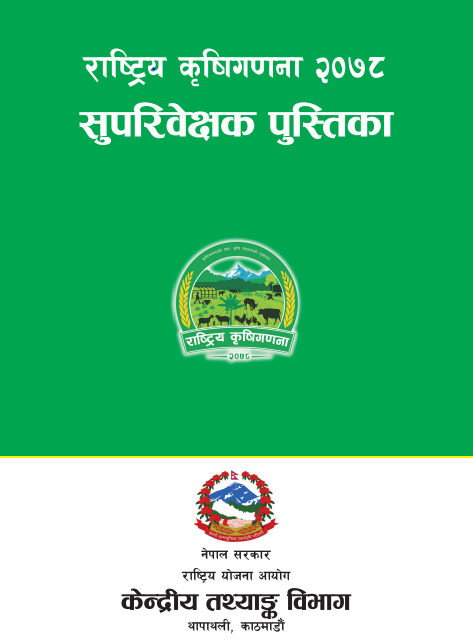 प्रस्तुतिका विषय
फिल्ड अभ्यासका लागि मार्गदर्शन
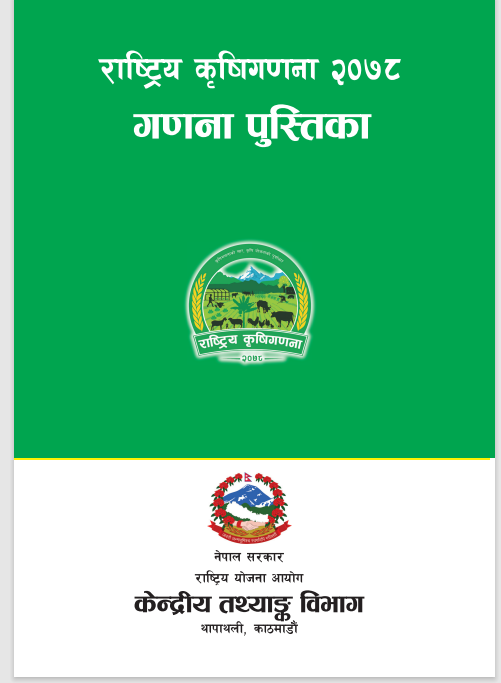 सन्दर्भ सामाग्री
गणना पुस्तिका,
सुपरिवेक्षक पुस्तिका
2
फिल्ड अभ्यास
सहभागीहरूले तालिममा सिकेका कुरा वास्तविक फिल्डमा गएर नमूना प्रश्नावलीको माध्यमबाट विवरण संकलन गर्न गरिने अभ्यास नै फिल्ड अभ्यास हो ।
यसबाट सहभागीहरूको तथ्याङ्क संकलन कार्यमा आत्मविश्वास वृद्धि हुनुका साथै तथ्याङ्क शुद्धता कायम गर्न मदत पुग्दछ ।
सैद्धान्तिक सिपलार्इ व्यवहारिक सिपमा परिणत गर्न सहजता हुन्छ ।
3
फिल्ड अभ्यासका लागि मार्गदर्शन
भोलि बैशाख १ गतेको तेस्रो र चौथो सेसनमा सहभागिहरूले तोकिएको स्थानमा गर्इ फिल्ड टेष्टका रुपमा लगत २ को नमूना प्रश्नावली भर्नुपर्दछ।
फिल्ड अभ्यासका लागि कृषिगणनामा छनोटमा नपरेका गणना क्षेत्रमा गर्इ कृषक परिवार भेट गरी लगत २ नमूना प्रश्नावली भर्नुपर्दछ ।
फिल्ड कार्यका लागि तालिम केन्द्रको ५,६ कि.मि. दुरी भित्र जानु पर्नेछ ।
तीन तीन जनाको समूह बनार्इ कृषक परिवारमा प्रश्नावली भर्नुपर्दछ ।
प्रश्नावली भर्दा आइपरेका समस्या टिपोट गरी भोलिपल्टको पहिलो सत्रमा प्रस्तुति गर्नुपर्दछ ।
4
छलफल तथा प्रश्नोत्तर
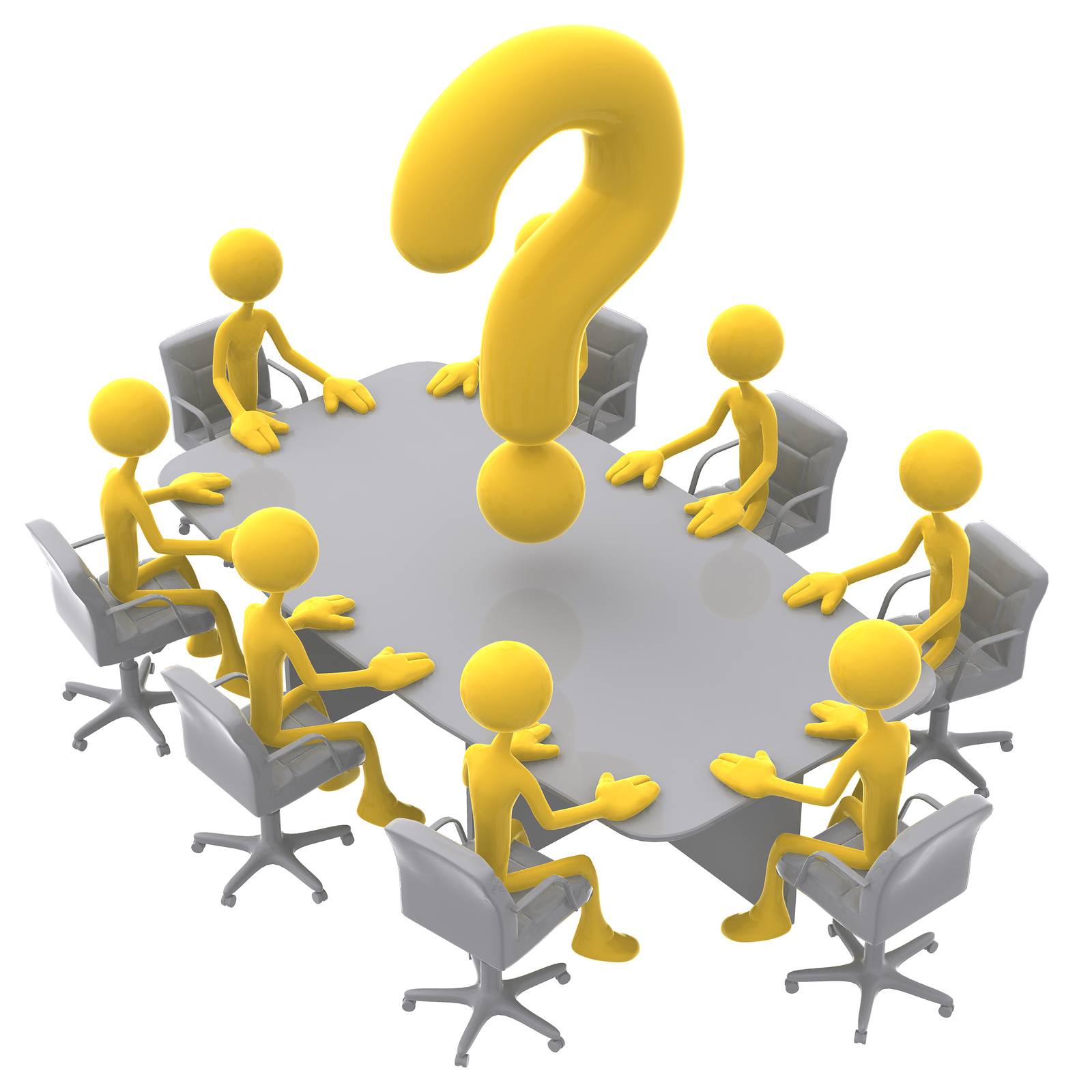 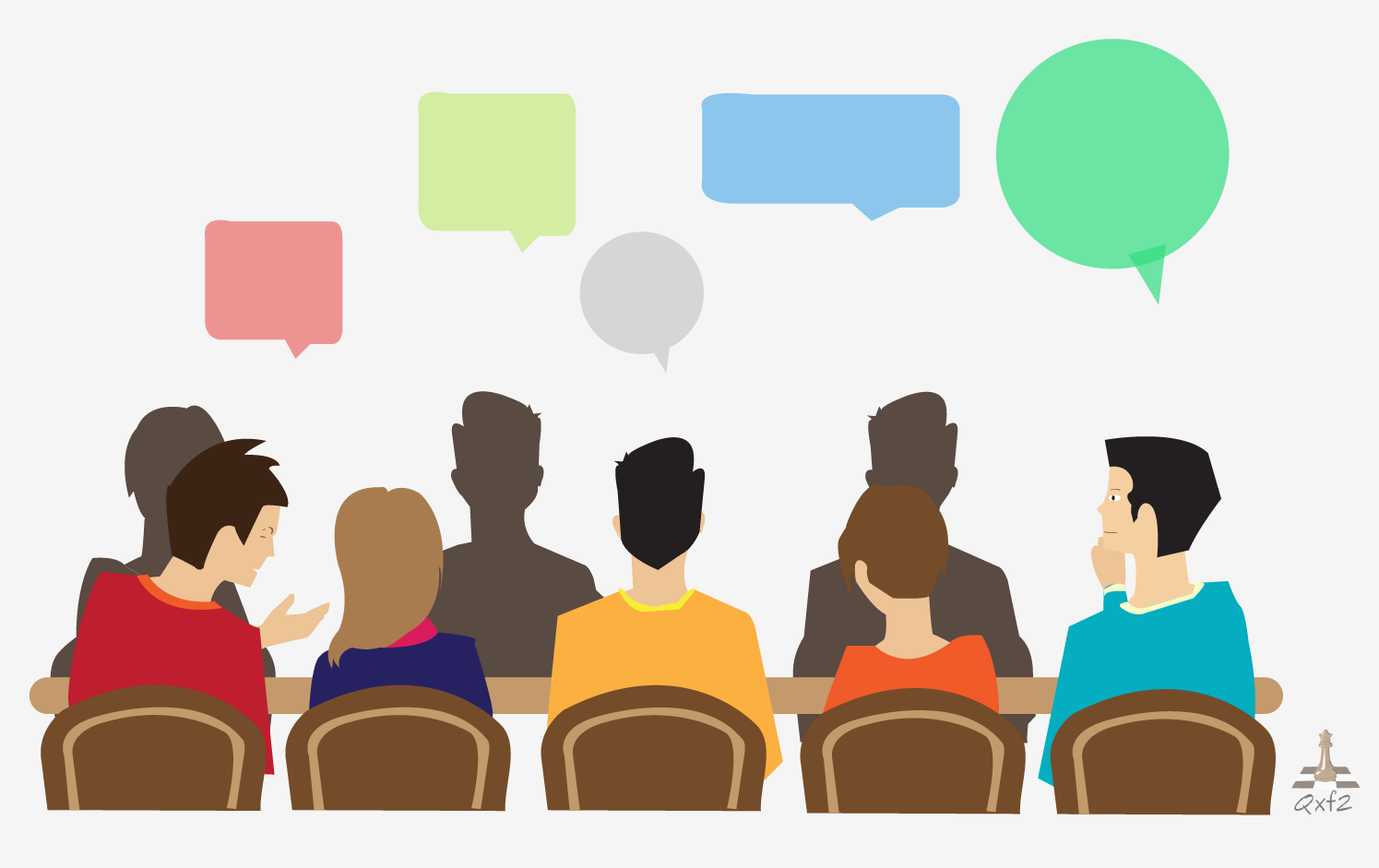 5
सरांश तथा निष्कर्ष
फिल्ड अभ्यासका लागि मार्गदर्शन
6
विस्तृत जानकारीका लागि गणना पुस्तिका अध्ययन गर्नुहोस् ।
धन्यवाद !
7